TITLE
(The title should specify the type of initiative involved (e.g. patient information,
capacity building, clinical trials recruitment, access campaign etc. and also acknowledge all those involved in the project.)
ORGANIZATION LOGO
RESULTS
(This section should summarize the results achieved and highlight objective measures of success (or failure).
INTRODUCTION & AIMS
(This section should briefly describe the background to the project and why you decided to undertake the initiative and also the project aims and objectives.)
CONCLUSIONS
(This section should review key learnings (flagging up any pitfalls/challenges experienced during the project and how they were addressed) and provide some take home messages.)
METHODOLOGY
(This section should provide a brief overview of what you did. Be sure to include the following details:
• Target audience
• Tactics employed
• Resources required (financial, human etc.)
• Evaluation strategy)
REFERENCES
(This section should be completed if you cite other peoples work in your poster, unless you inserted an abbreviated reference directly into the text)
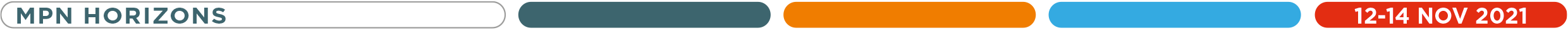 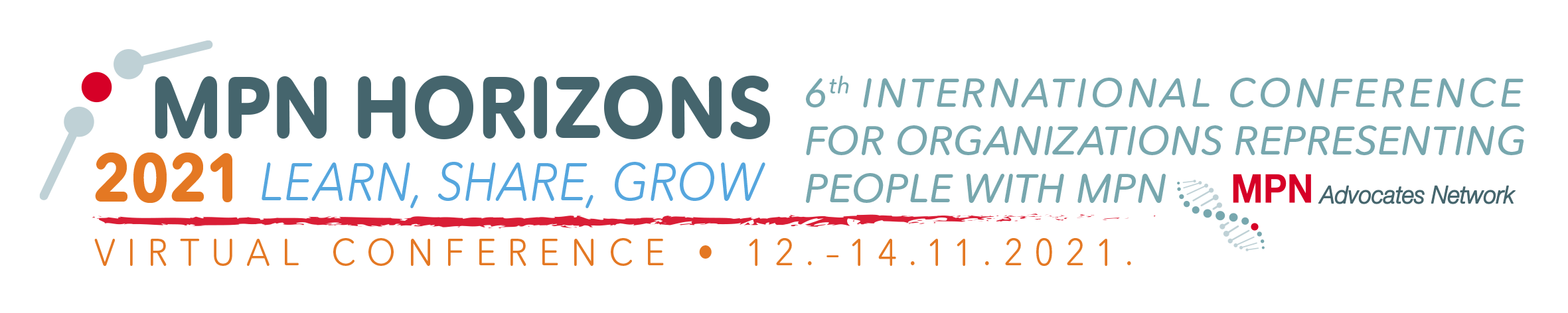 INSTRUCTIONS FOR MPN Virtual Horizons 2021 POSTERS
REGARDING STYLE

You can use this poster template or you can have your own design. Be creative as you like!
A vertical setting such as this example would be most suited.
Remember that viewers will typically expect information to flow from left to right and from top to bottom. Use arrows, pointing hands, numbers, or letters to help clarify the sequence or flow of the poster.
Use headings and subheadings to label your information. 
You can present an activity, project, initiative from 2020 - 2021 developed by your MPN patient organization.

REGARDING IMAGE & SENDING
Please ensure to save your poster as a PNG file with the max weight of 6 MB
When using this template, you can save as a PNG or send us this file and we will convert it for you
send through an image of your poster to XXXXXXX at email
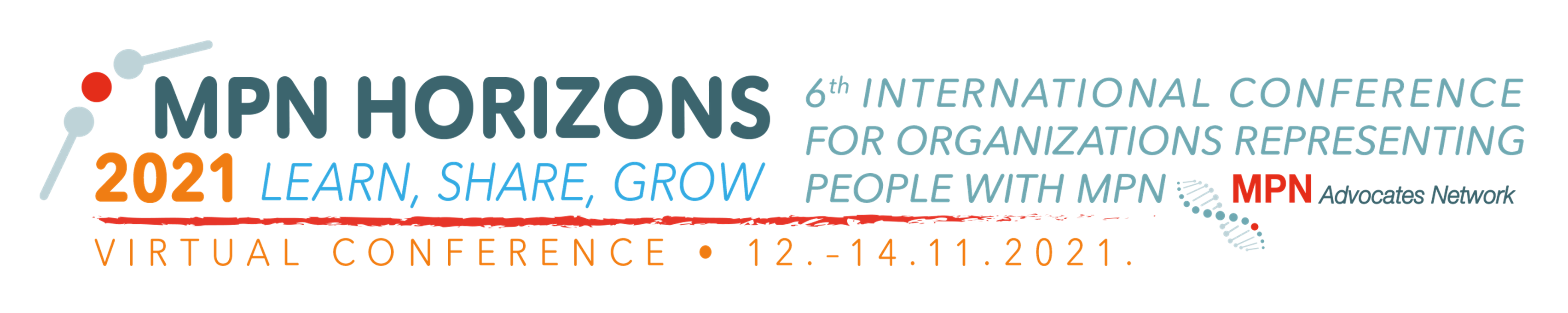 INSTRUCTIONS FOR MPN Virtual Horizons 2021 POSTERS
A GOOD POSTER SHOULD BE:

Readable. Readability is a measure of how easy it is to understand the ideas and messages presented in the poster. If the text has lots of grammatical errors and misspellings, or contains complex or long sentences, it will be more difficult to understand.

Legible. The text should be easy to read. A common error in poster presentations is use of fonts that are too small to be read from 1‐2 meters away, a typical distance for reading a poster.

Well organized. Spatial organization makes the difference between reaching 95% rather than just 5% of your audience: the poster should flow in a logical format – this means that the reader will not have to search out information and can spend more time learning about the initiative.
 
Succinct. Studies show that you have only 11 seconds to grab and retain your audience's attention so make the punch line prominent and brief. Most of your audience is going to absorb only the punch line. Those who are really interested in the topic will seek you out anyway and chat with you!